Фотоотчет о мероприятиях в  Месячник безопасности дорожного движения в МБДОУ д/с «Березка» Нытвенского гоза период с 11 по 20 сентября 2023 г.
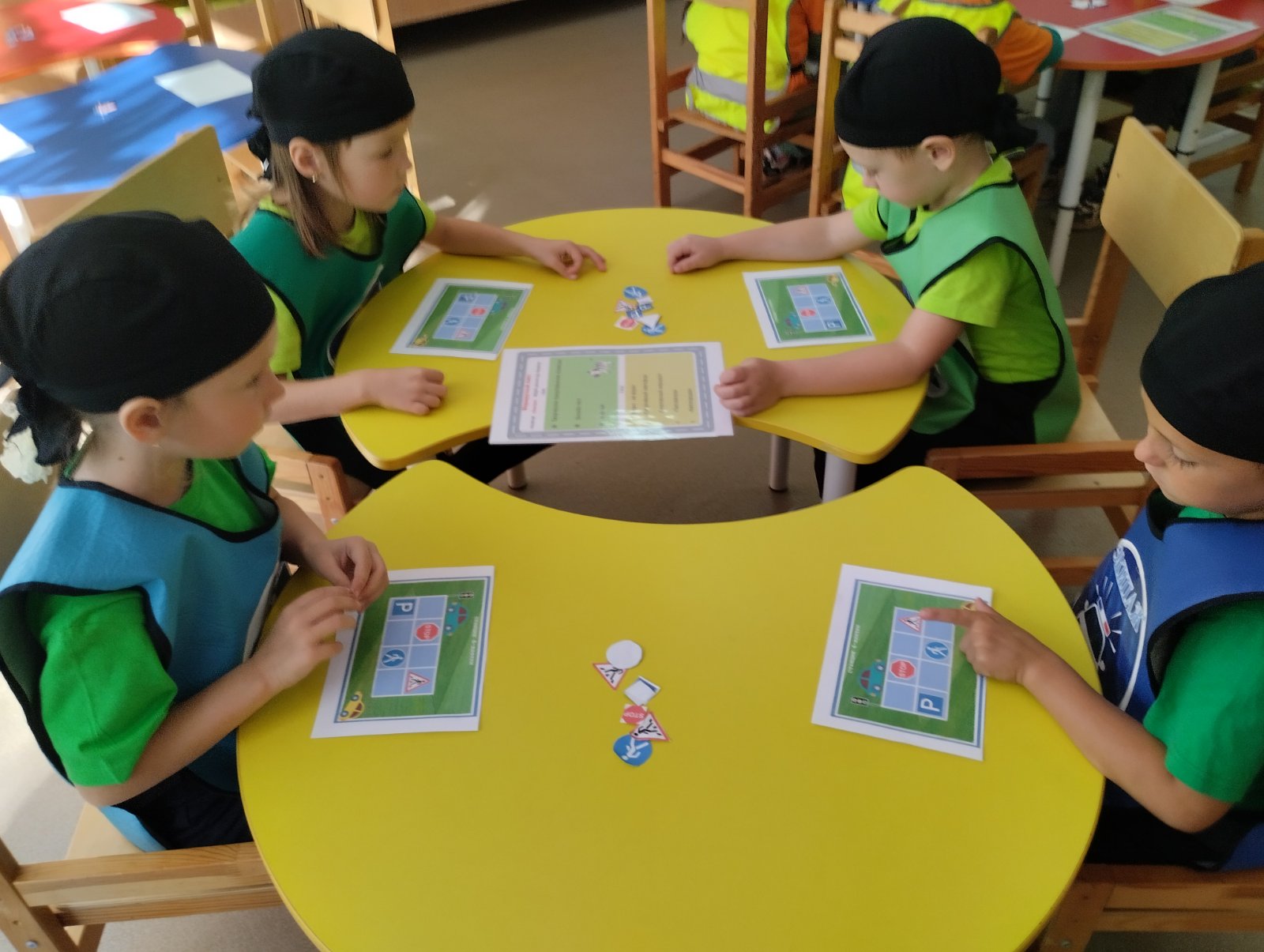 Игра «Пешеходы и водители»
Обучение правилам езды на велосипеде
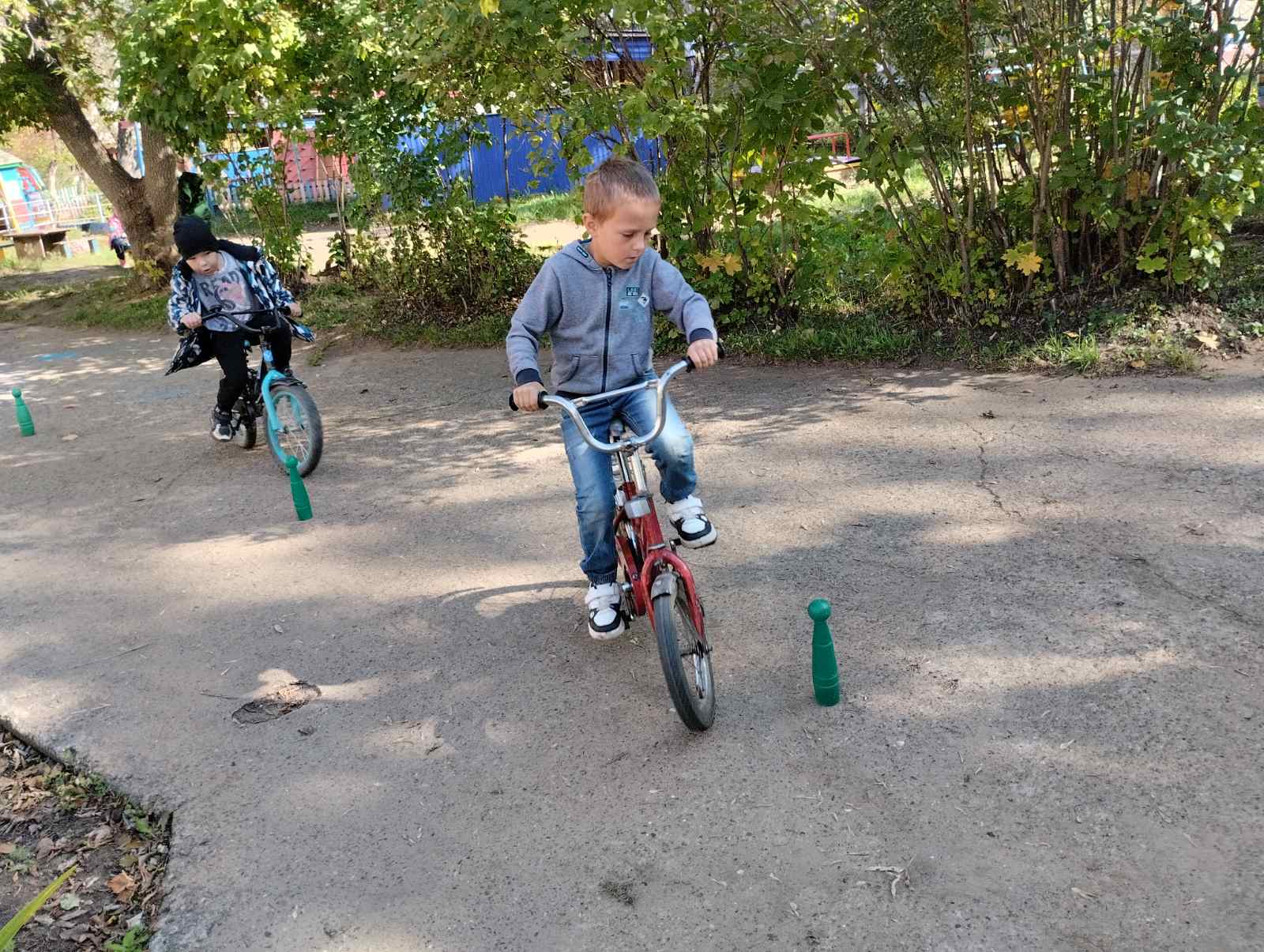 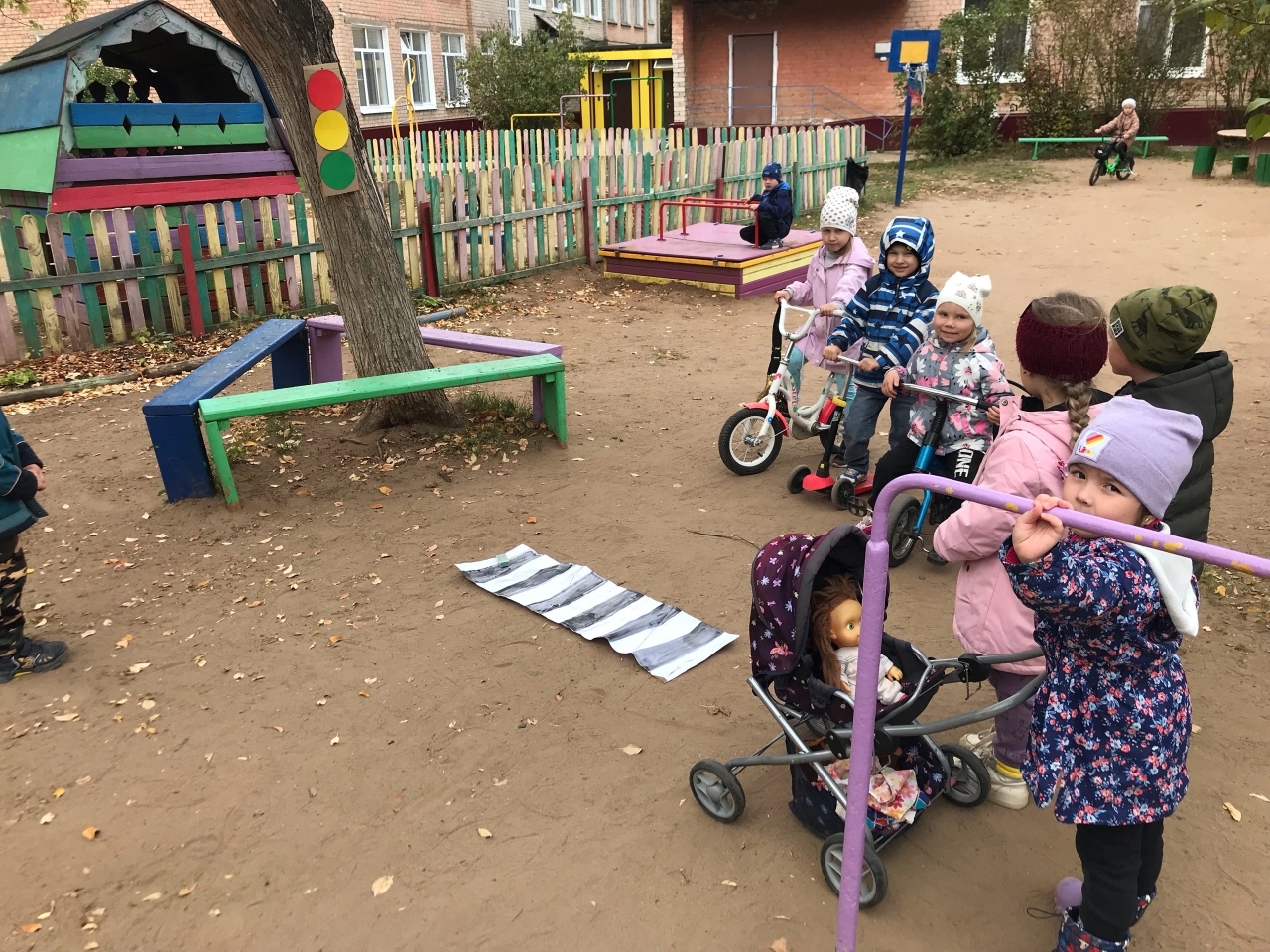 Дидактическая игра «Незнайка в городе»»
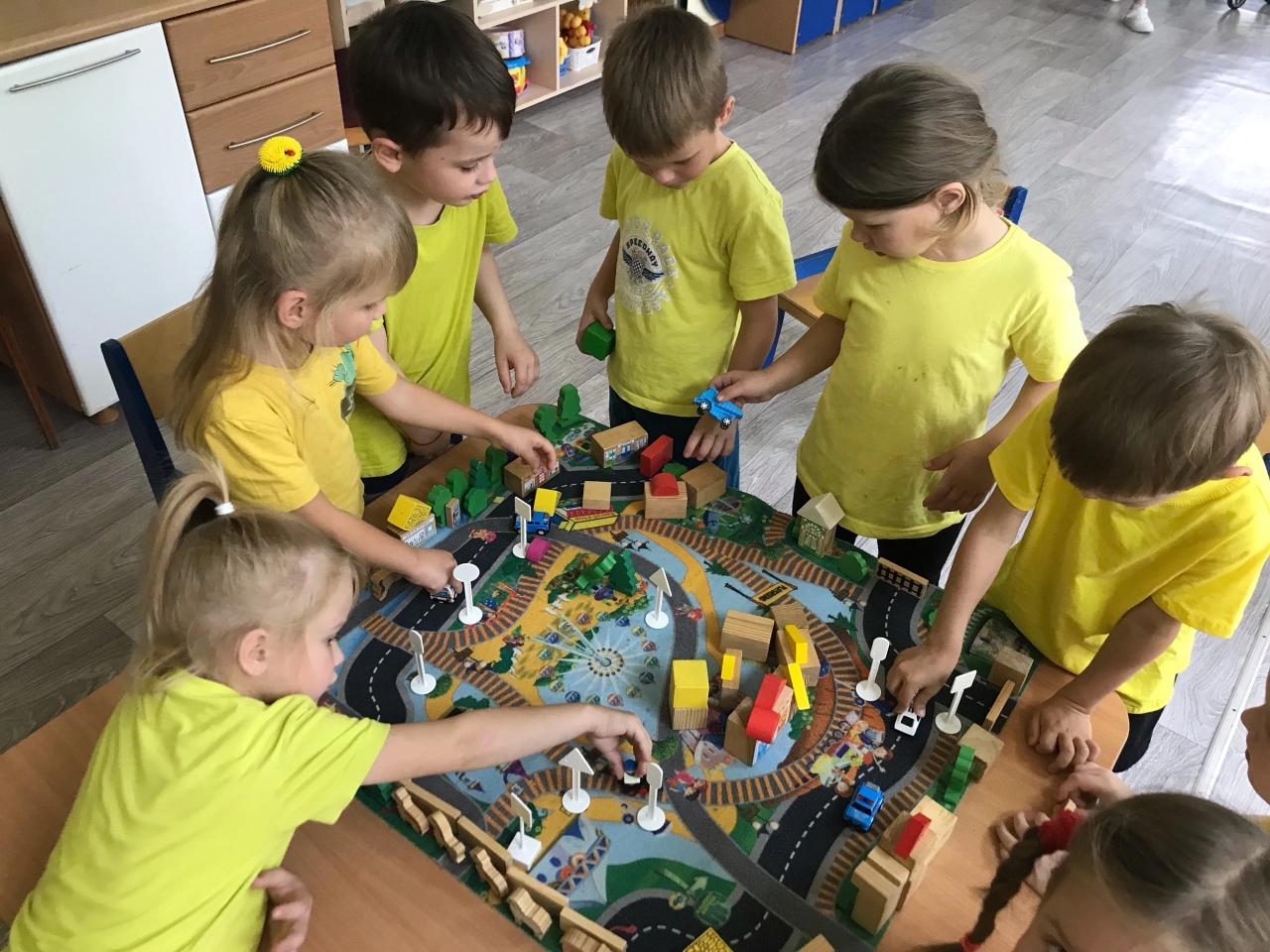 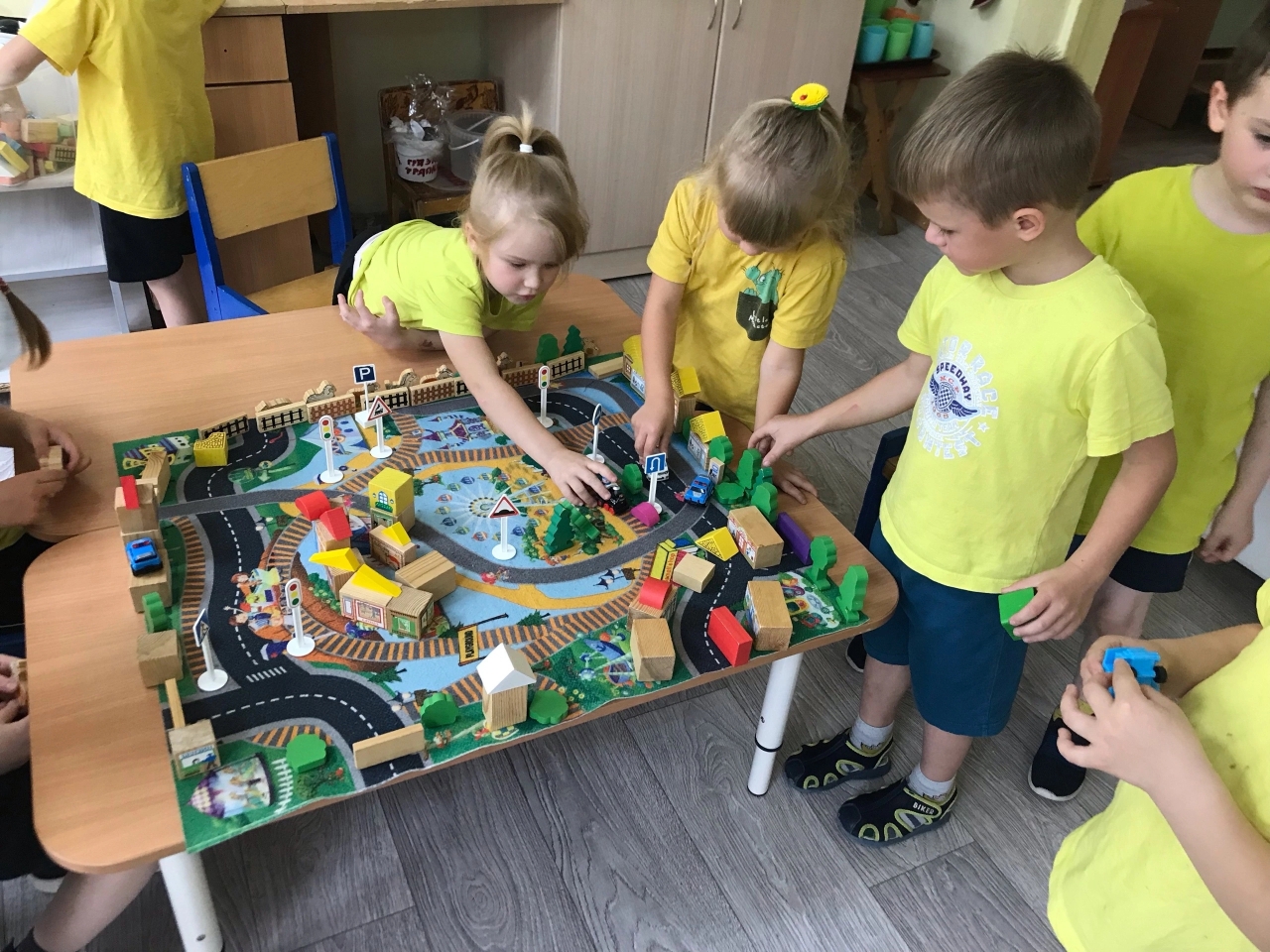 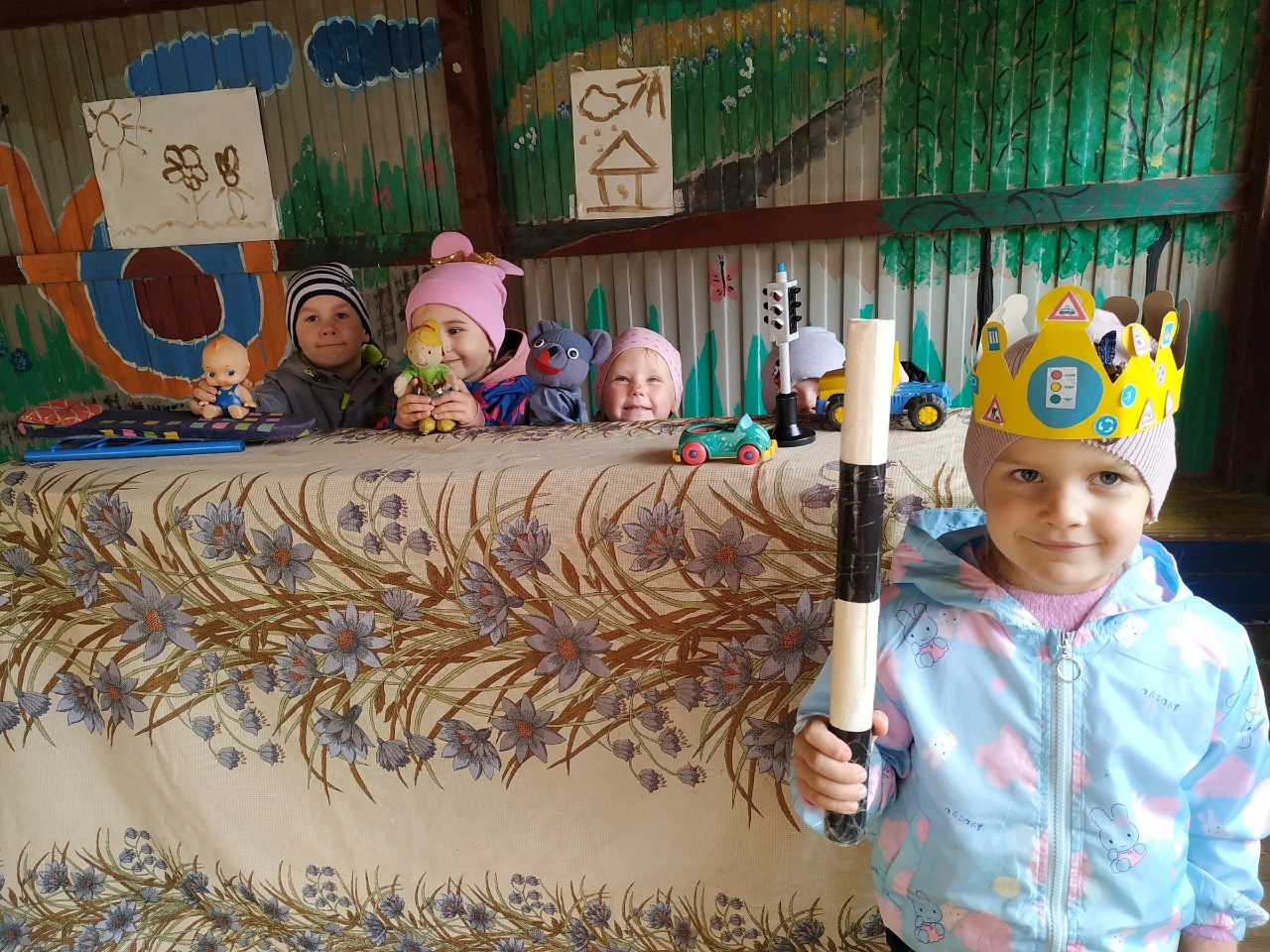 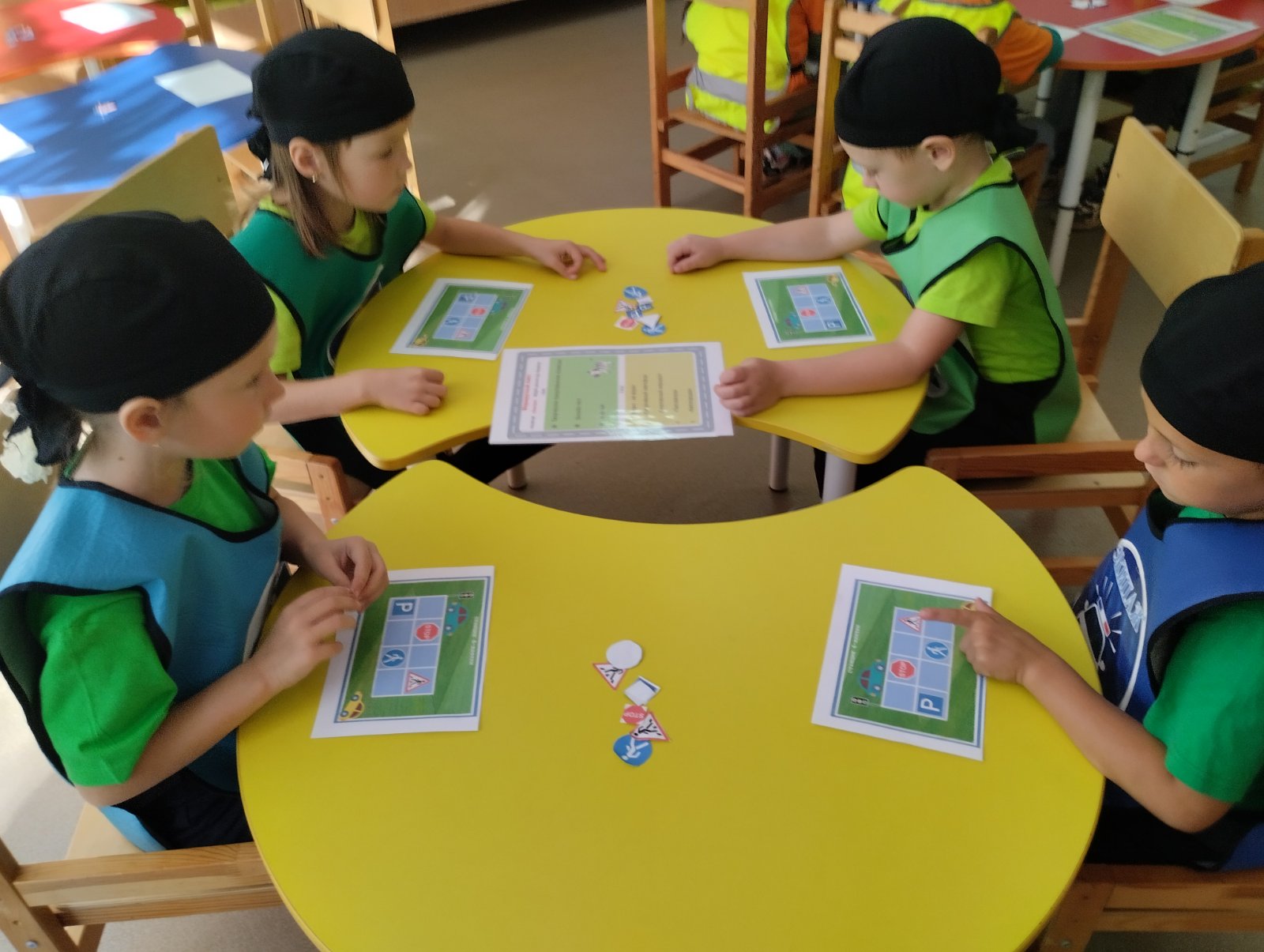 Участие команды в муниципальном конкурсе по БДД «Дорожный виртуоз 2023»
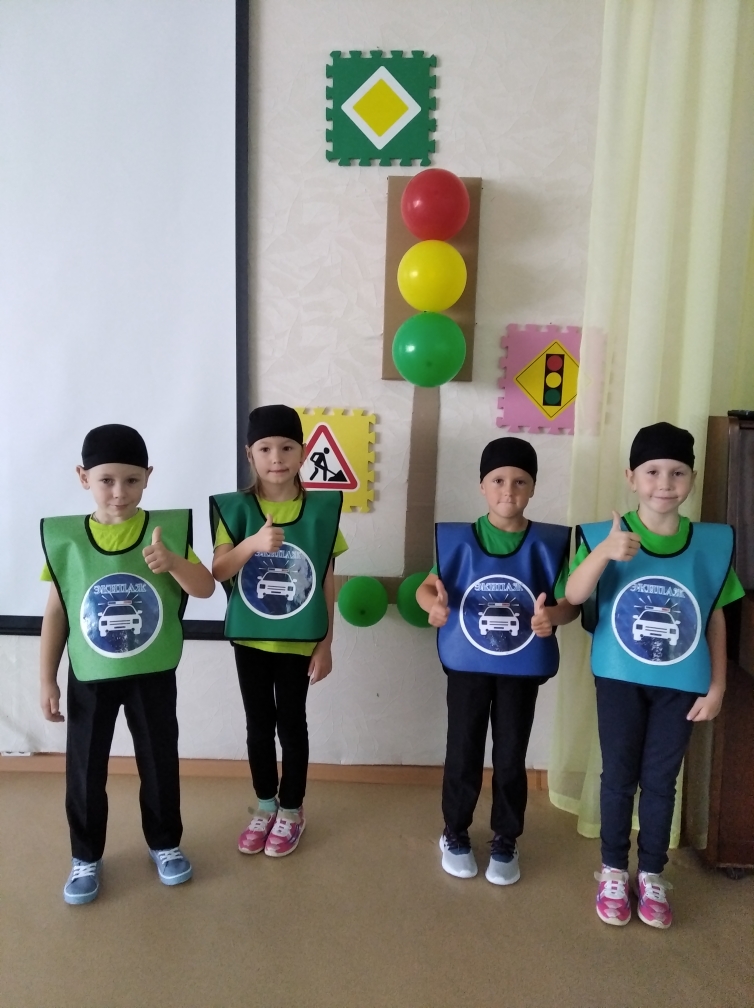 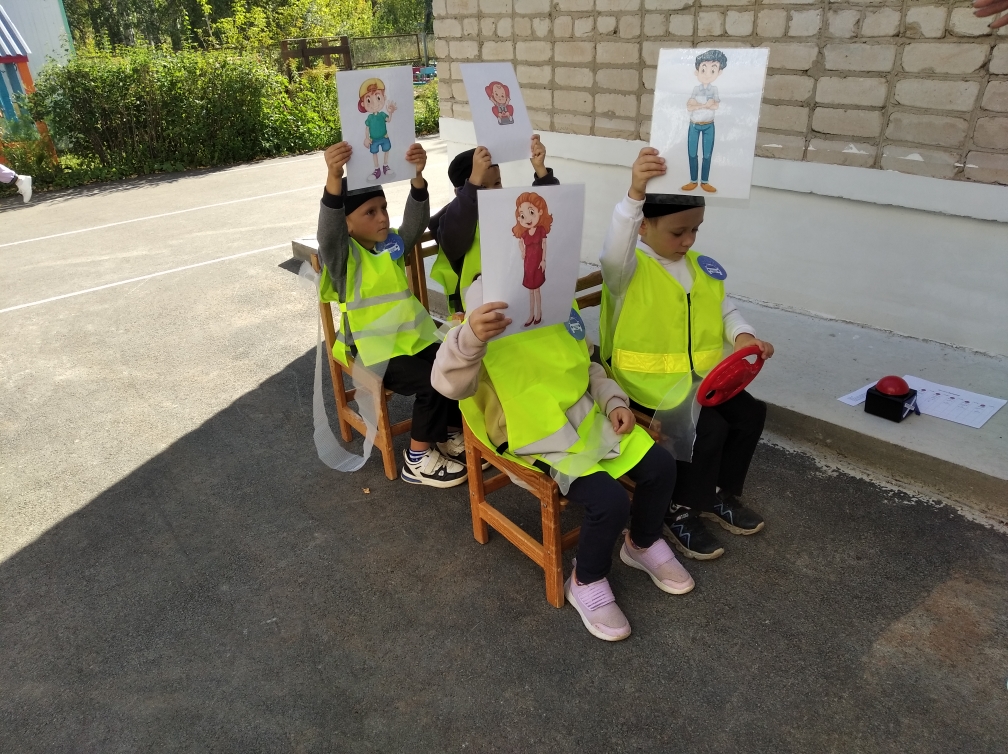